Мини-газета для родителей и детей «Малыши карандаши»
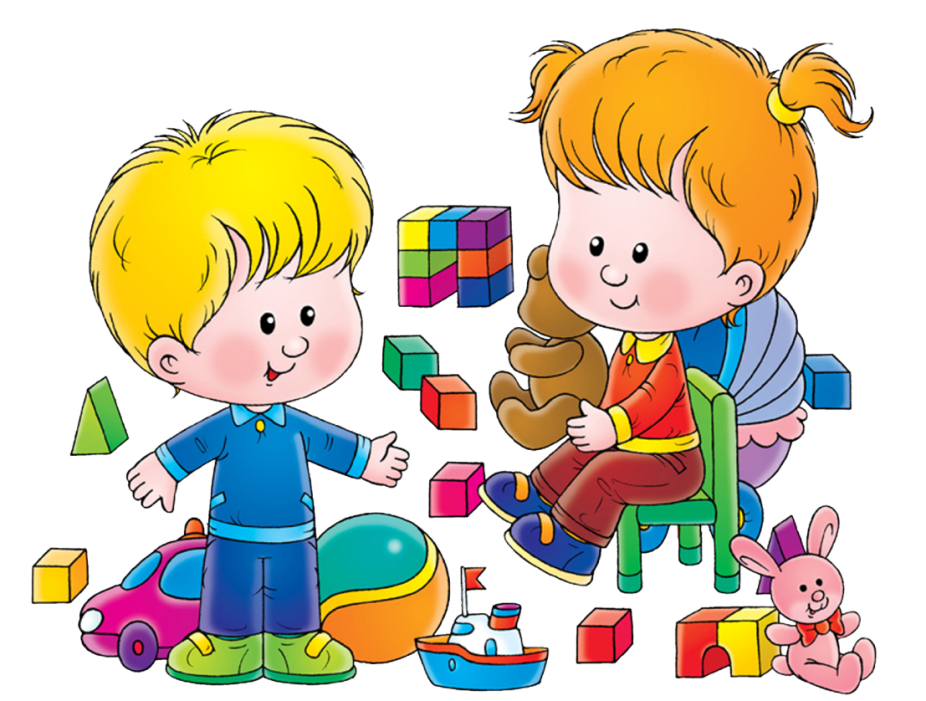 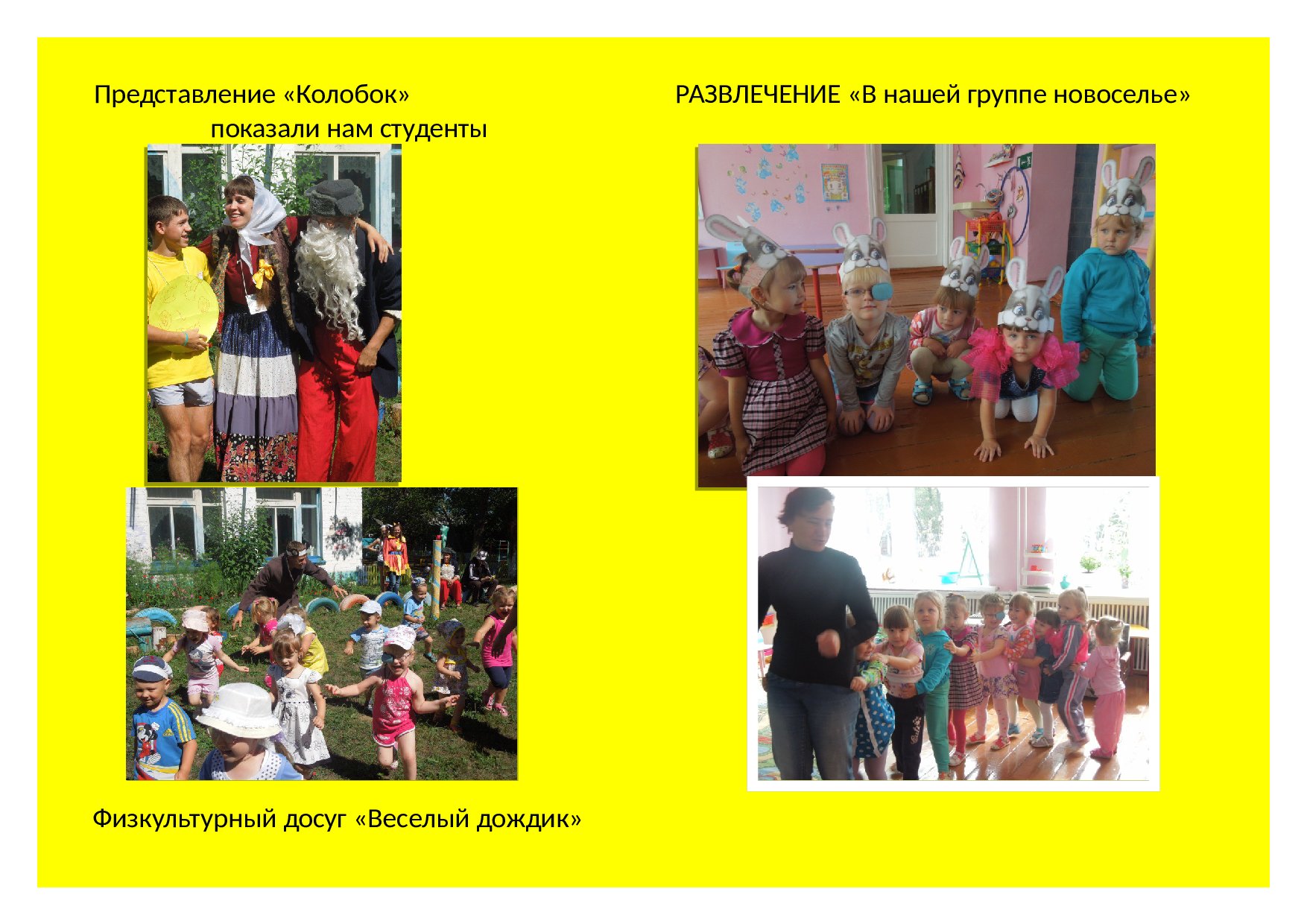 Развлечения
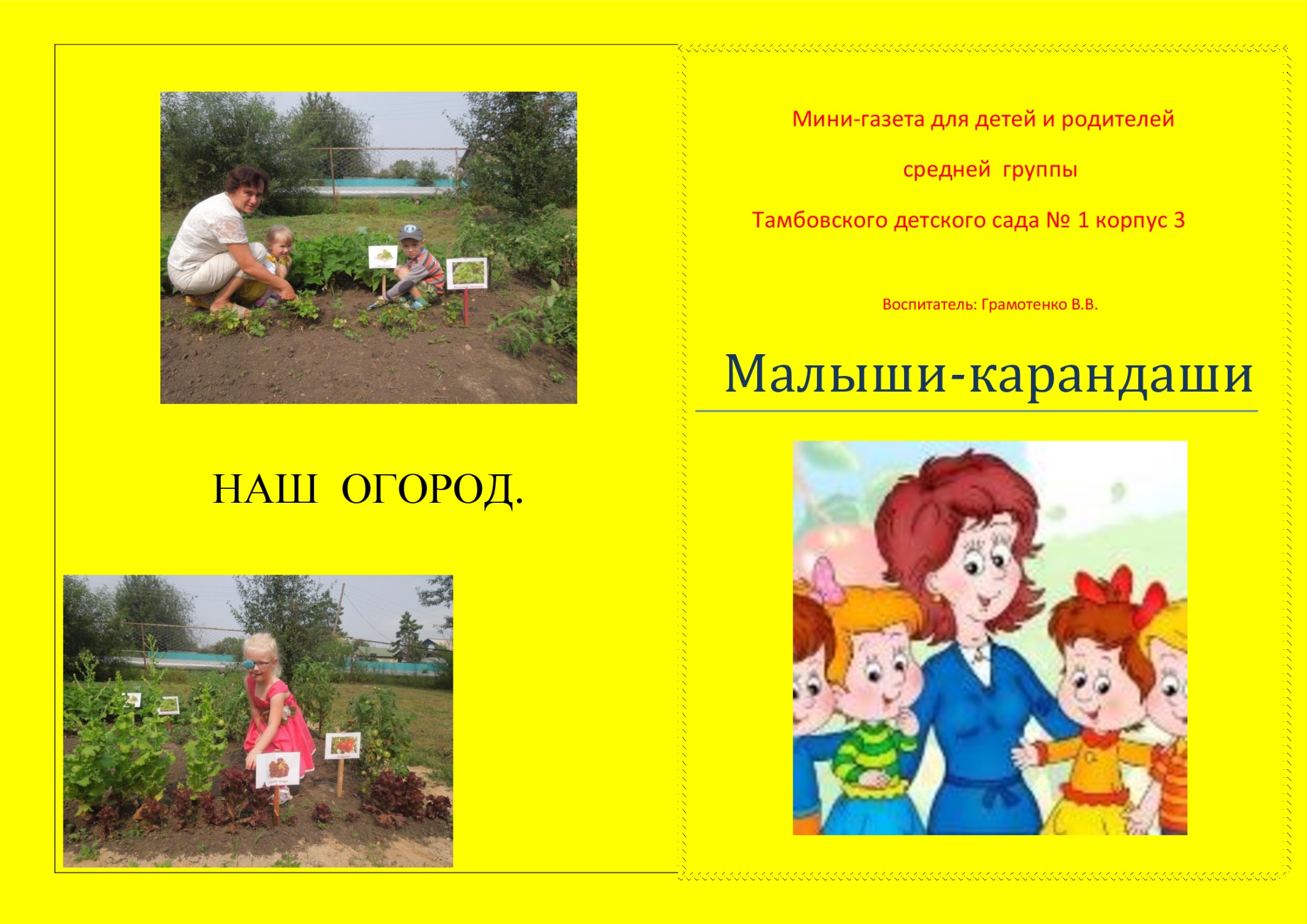 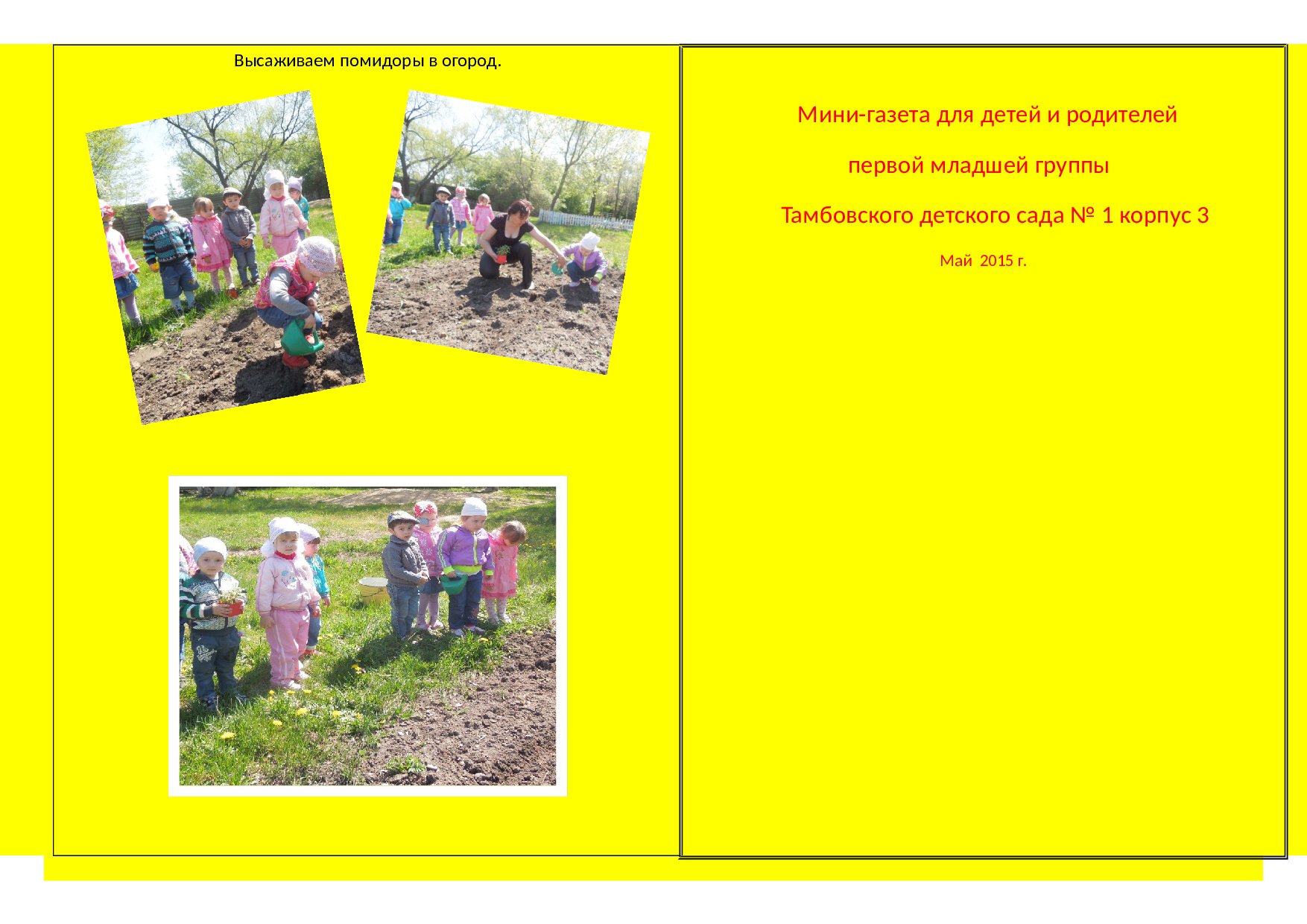 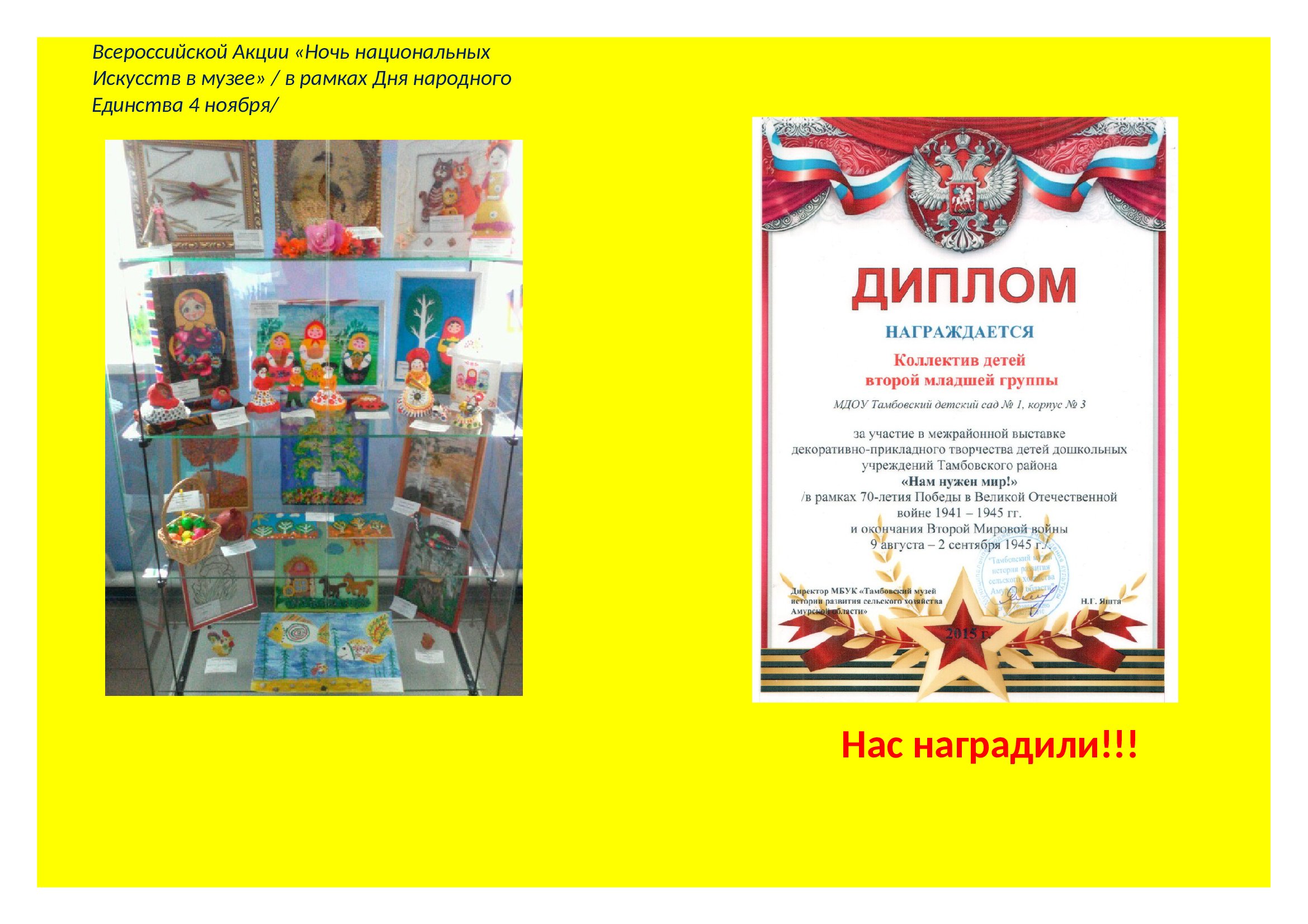 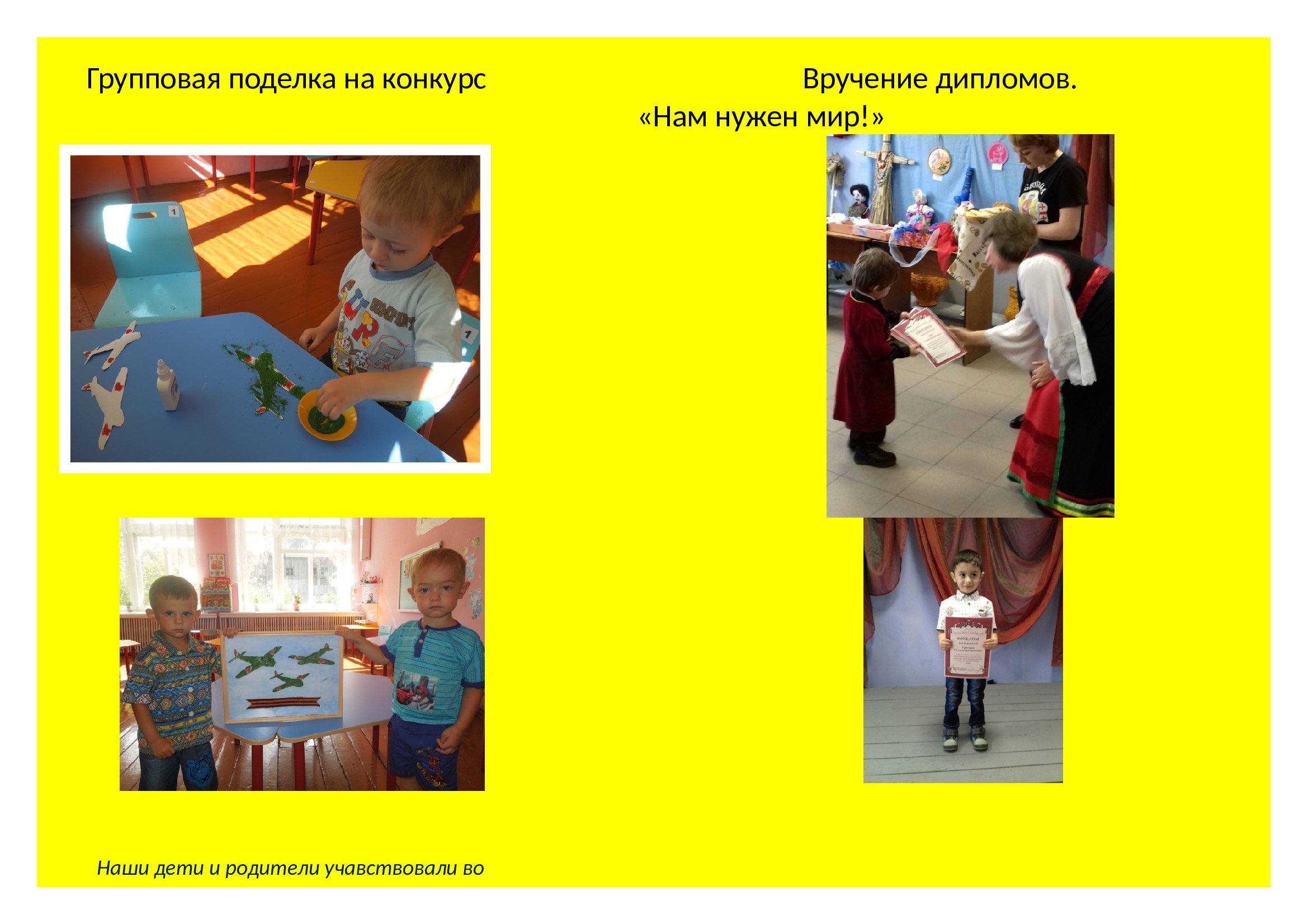 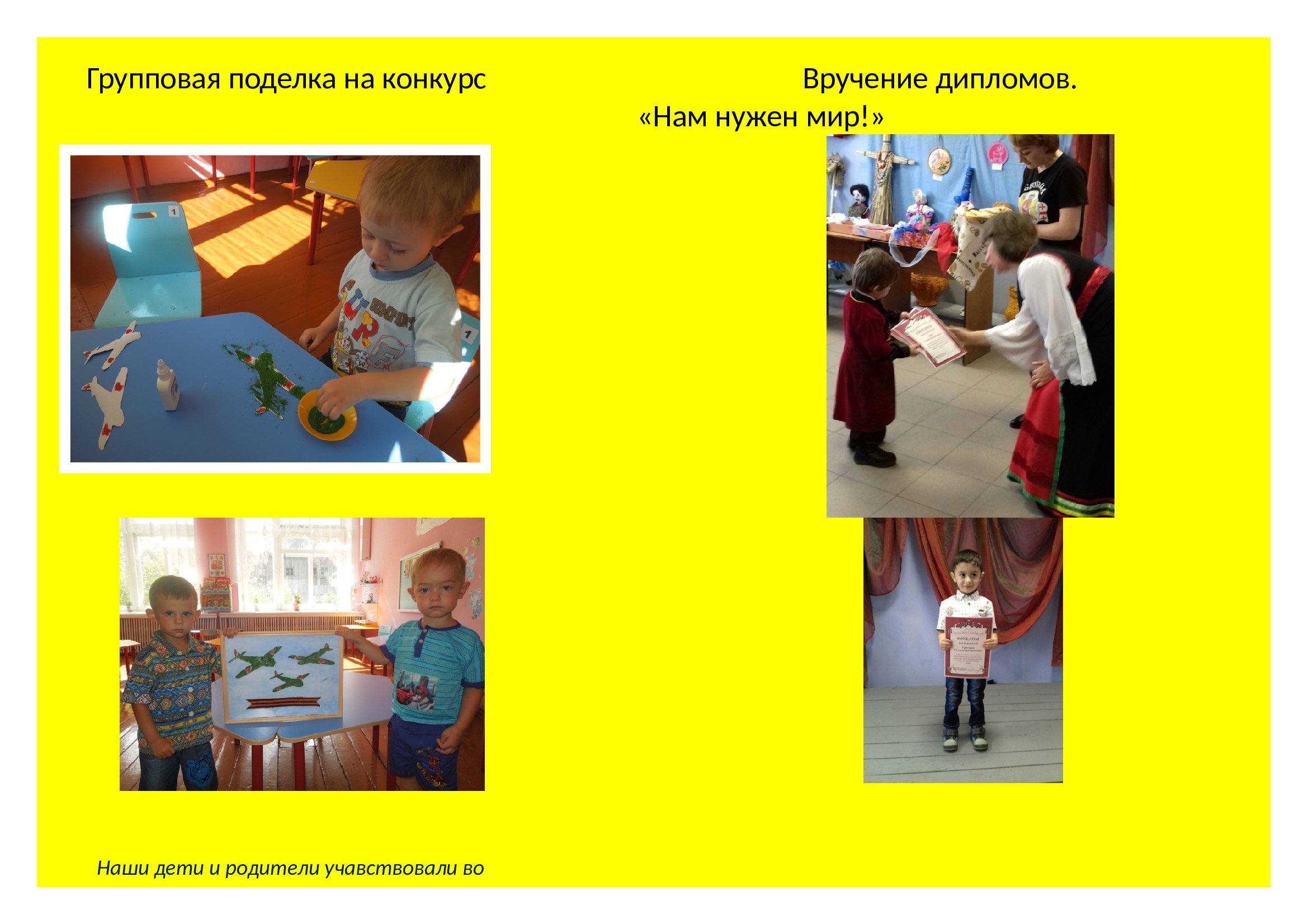 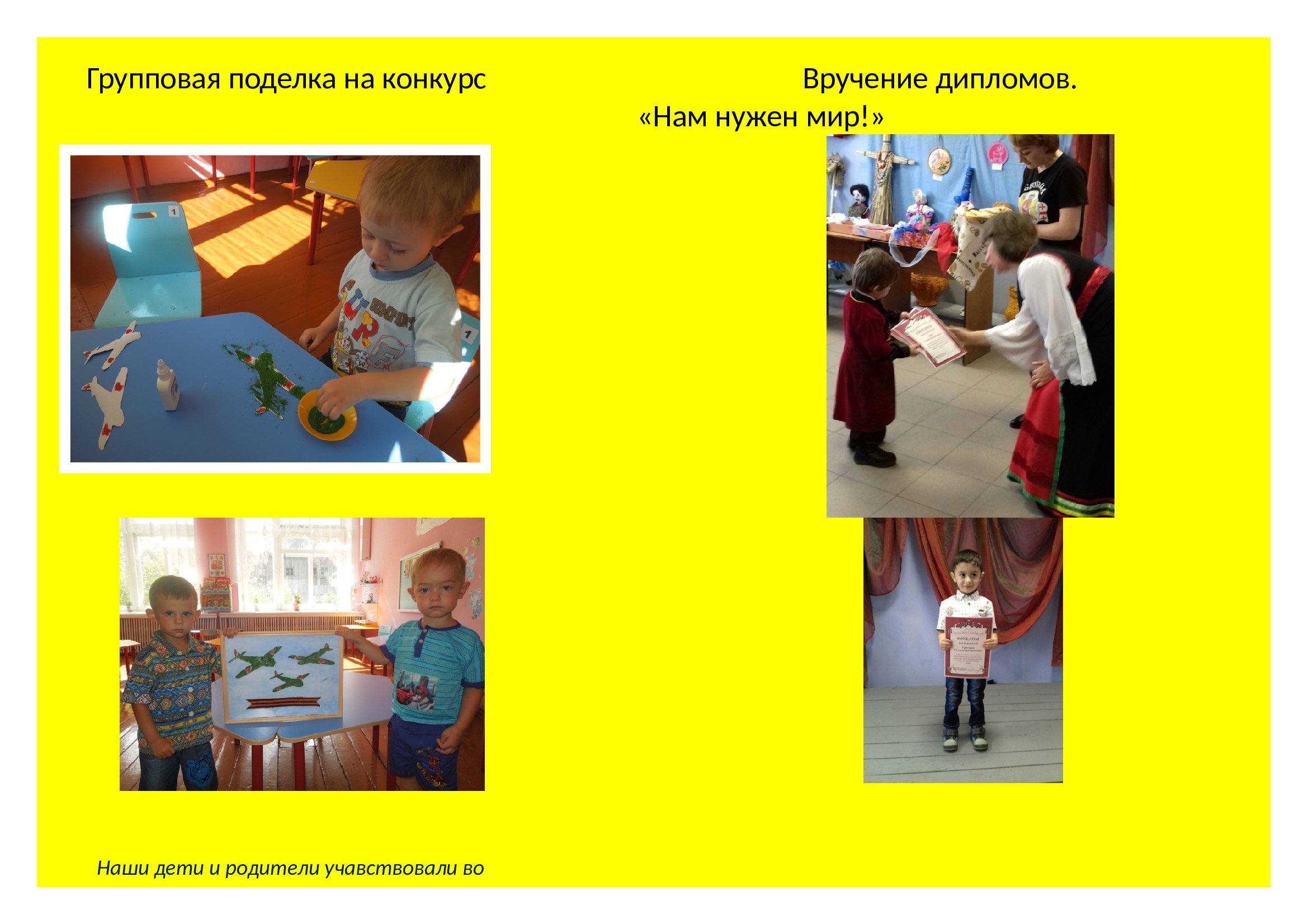 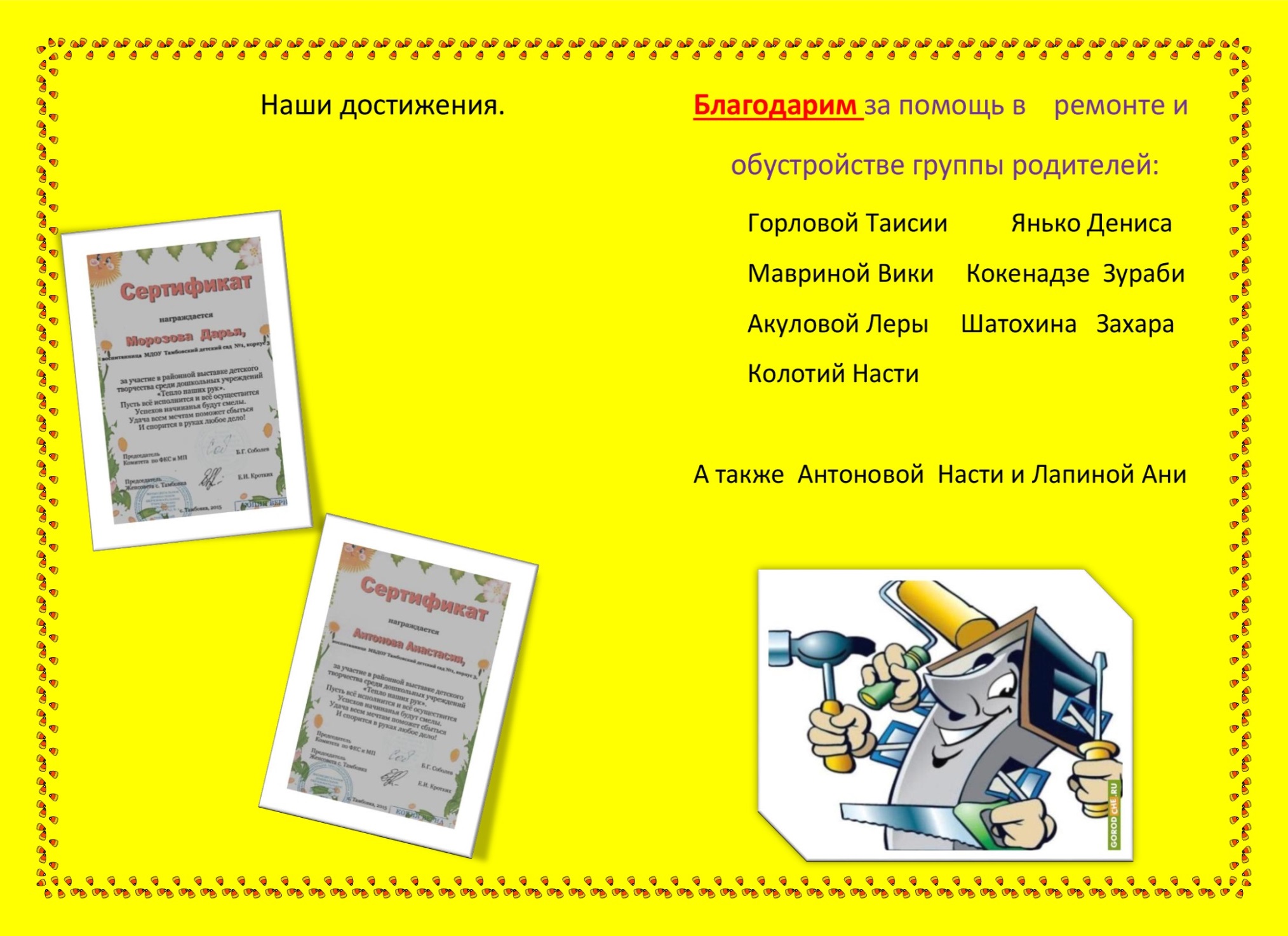 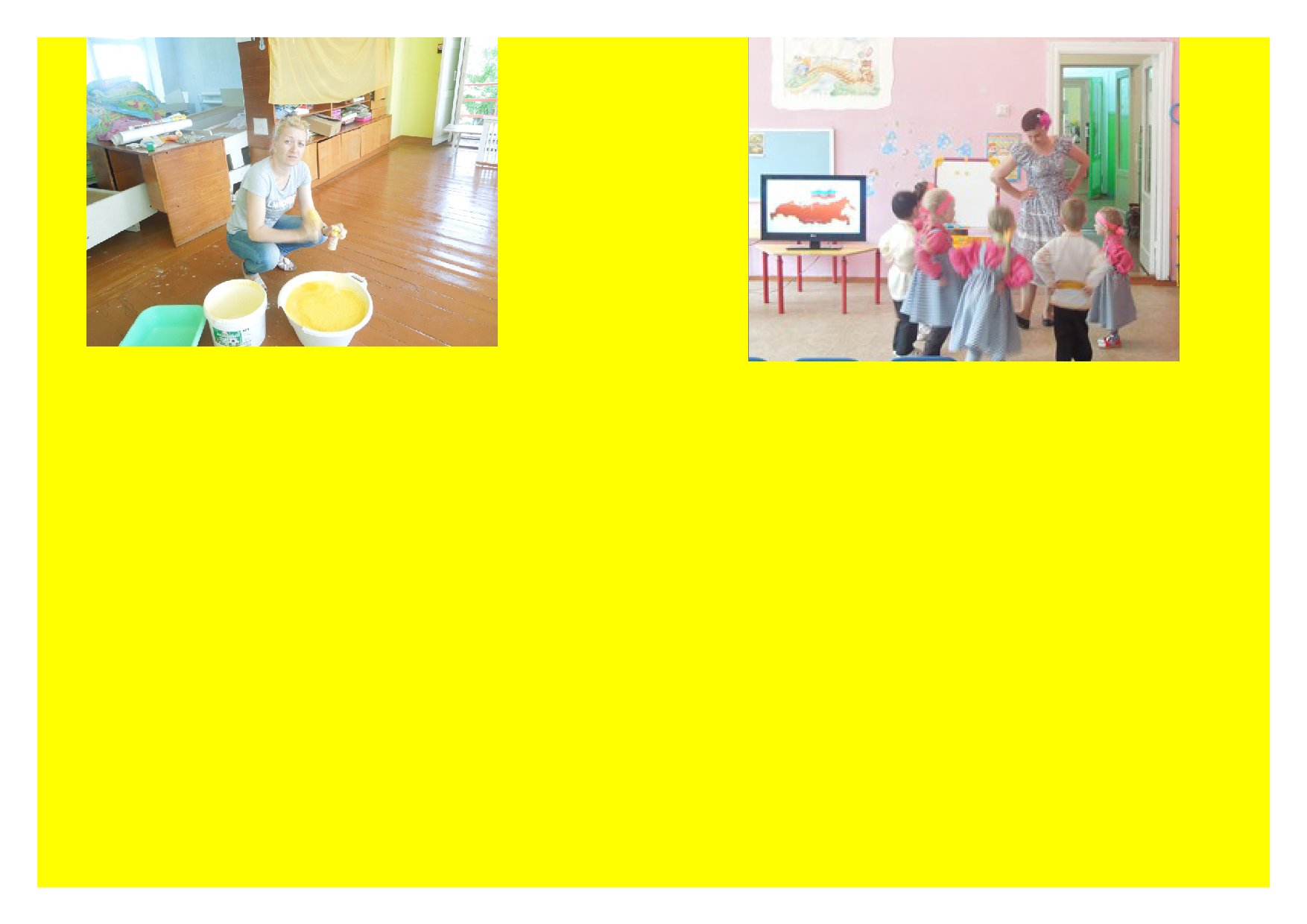 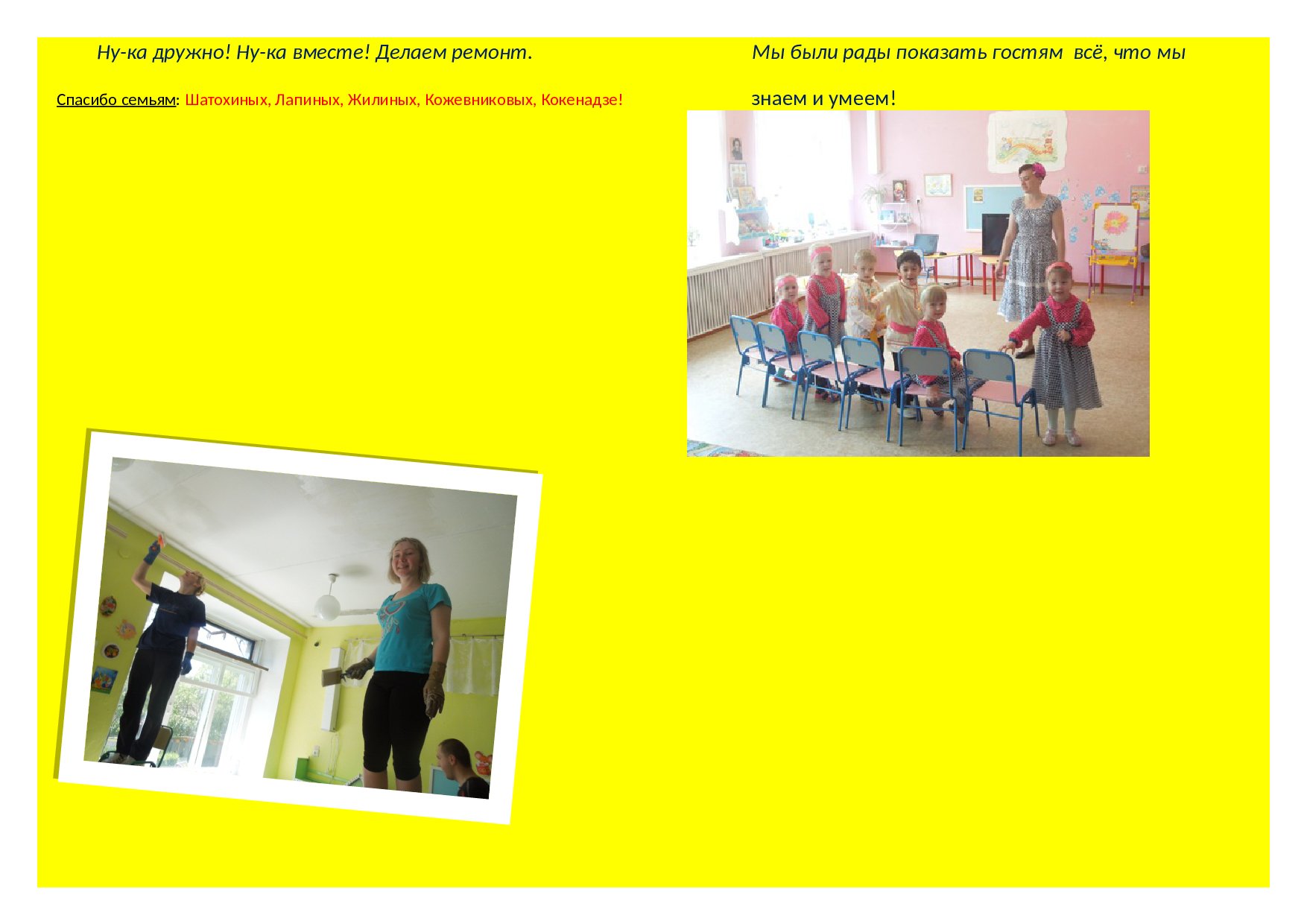 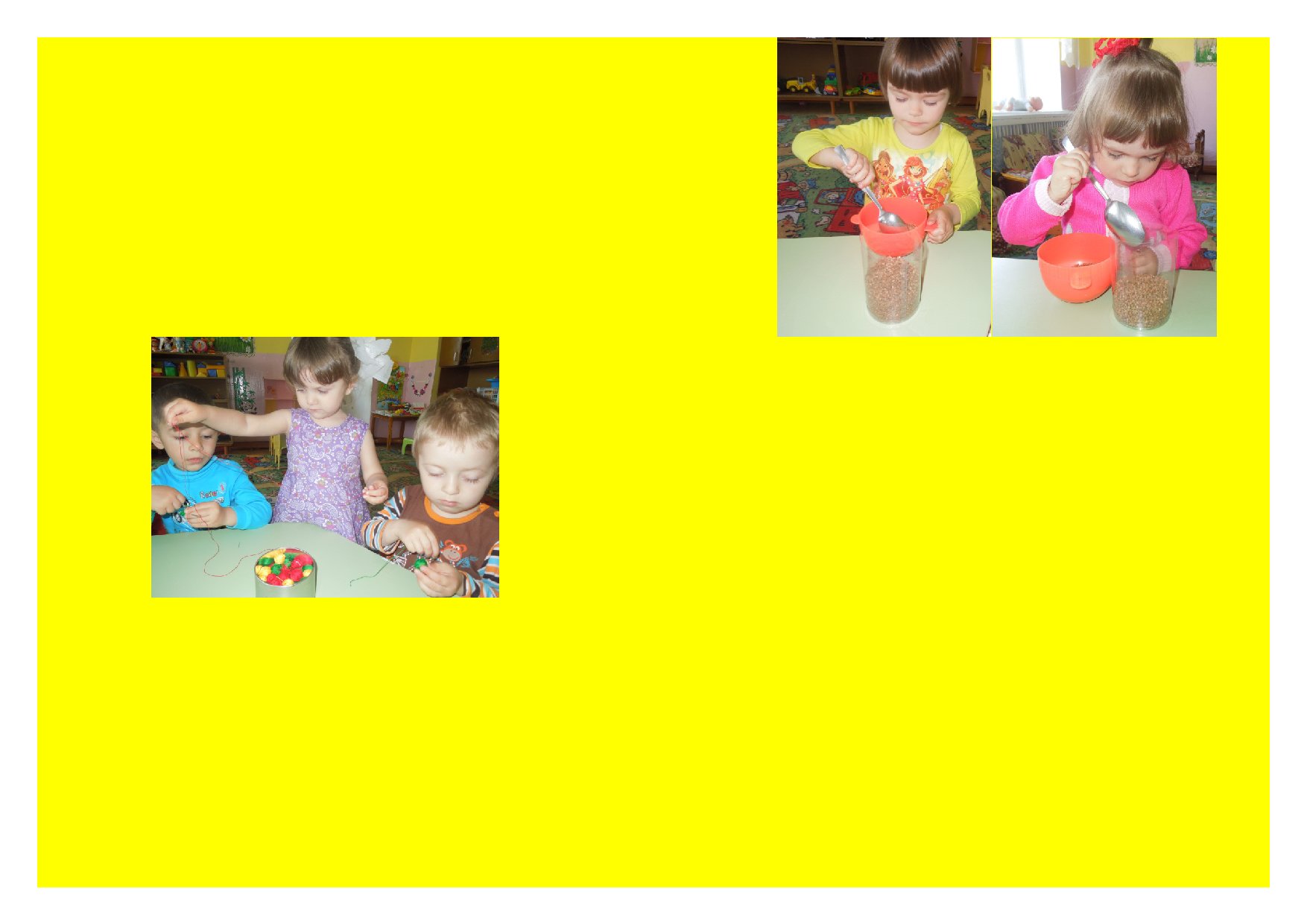 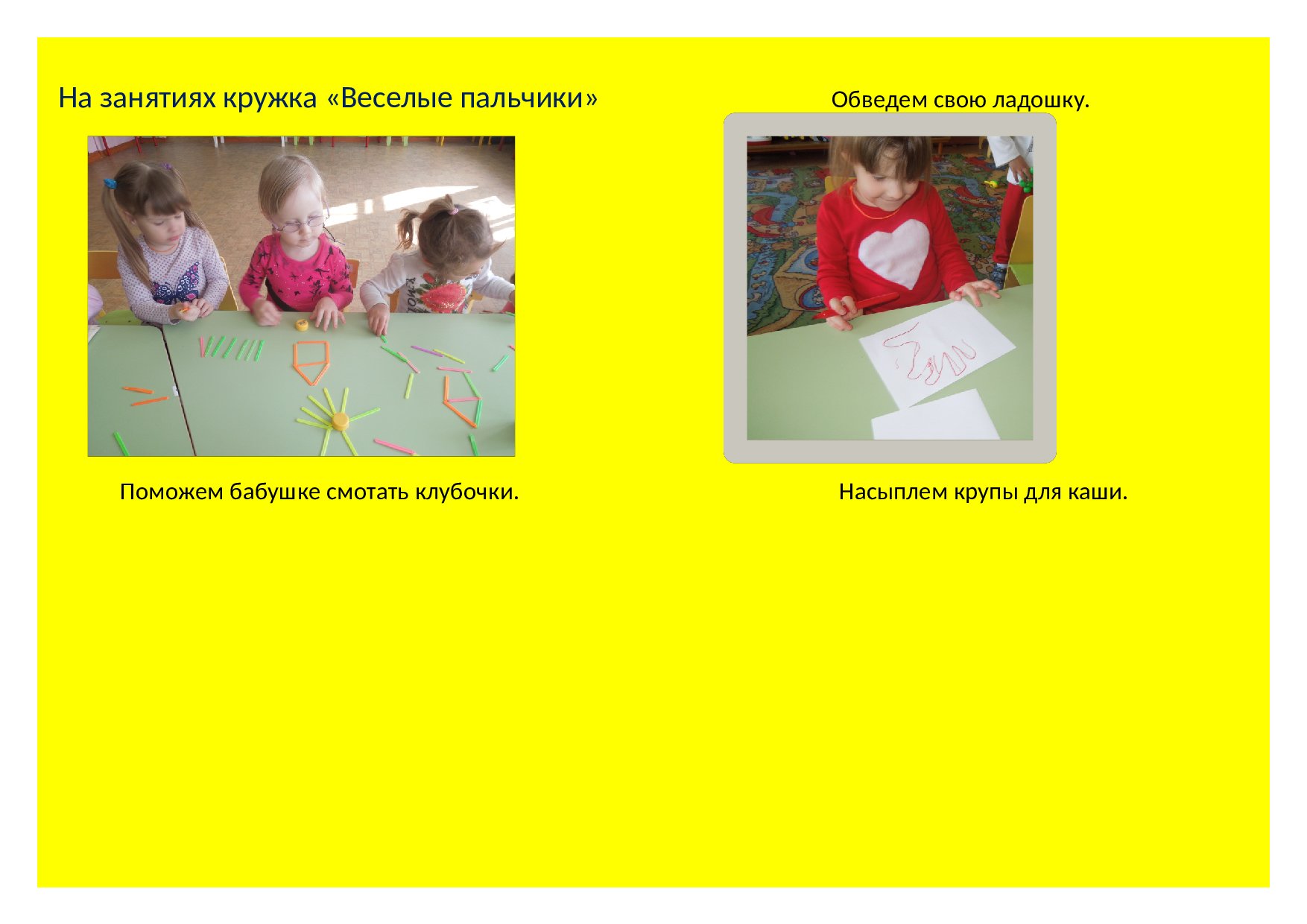 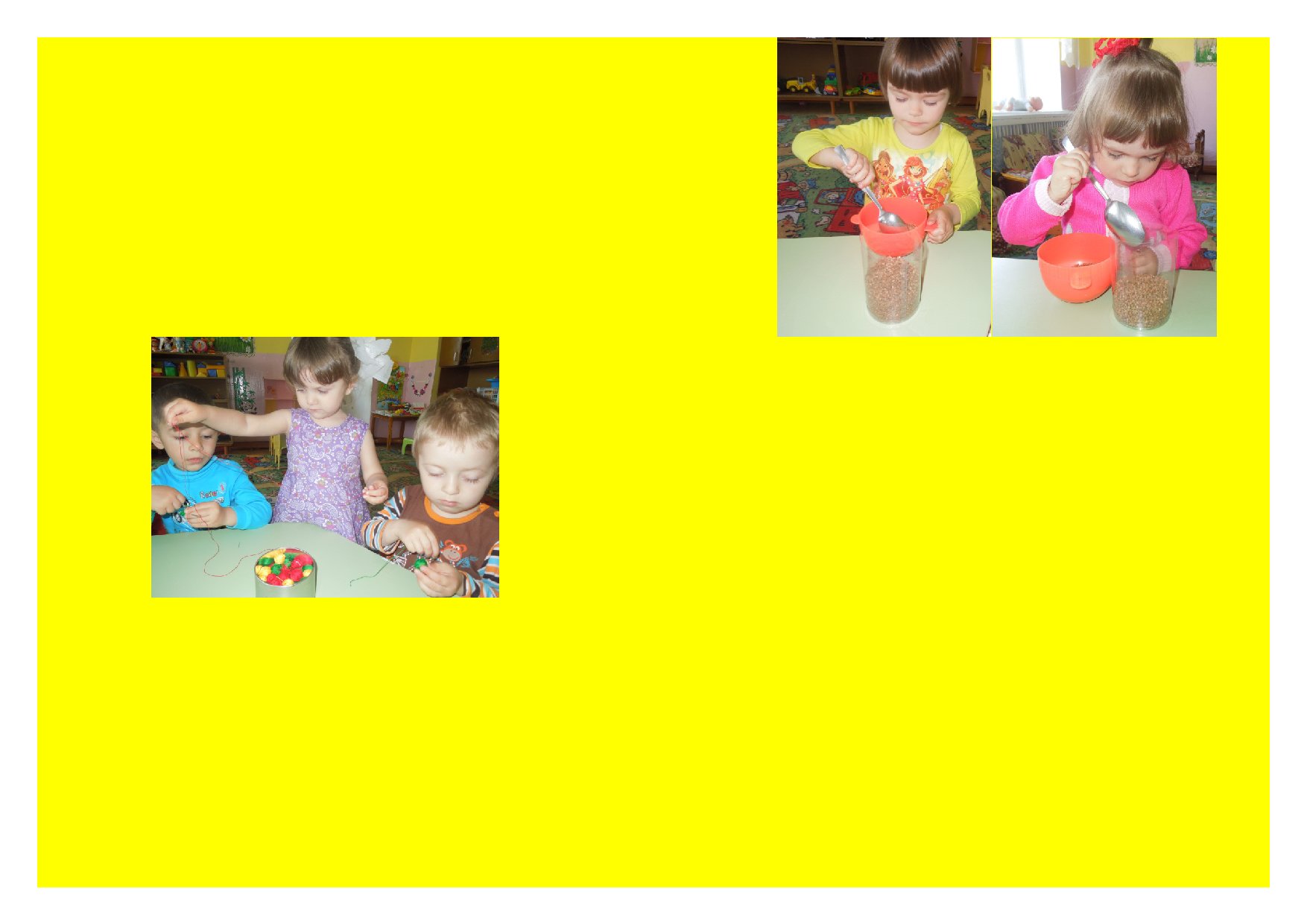 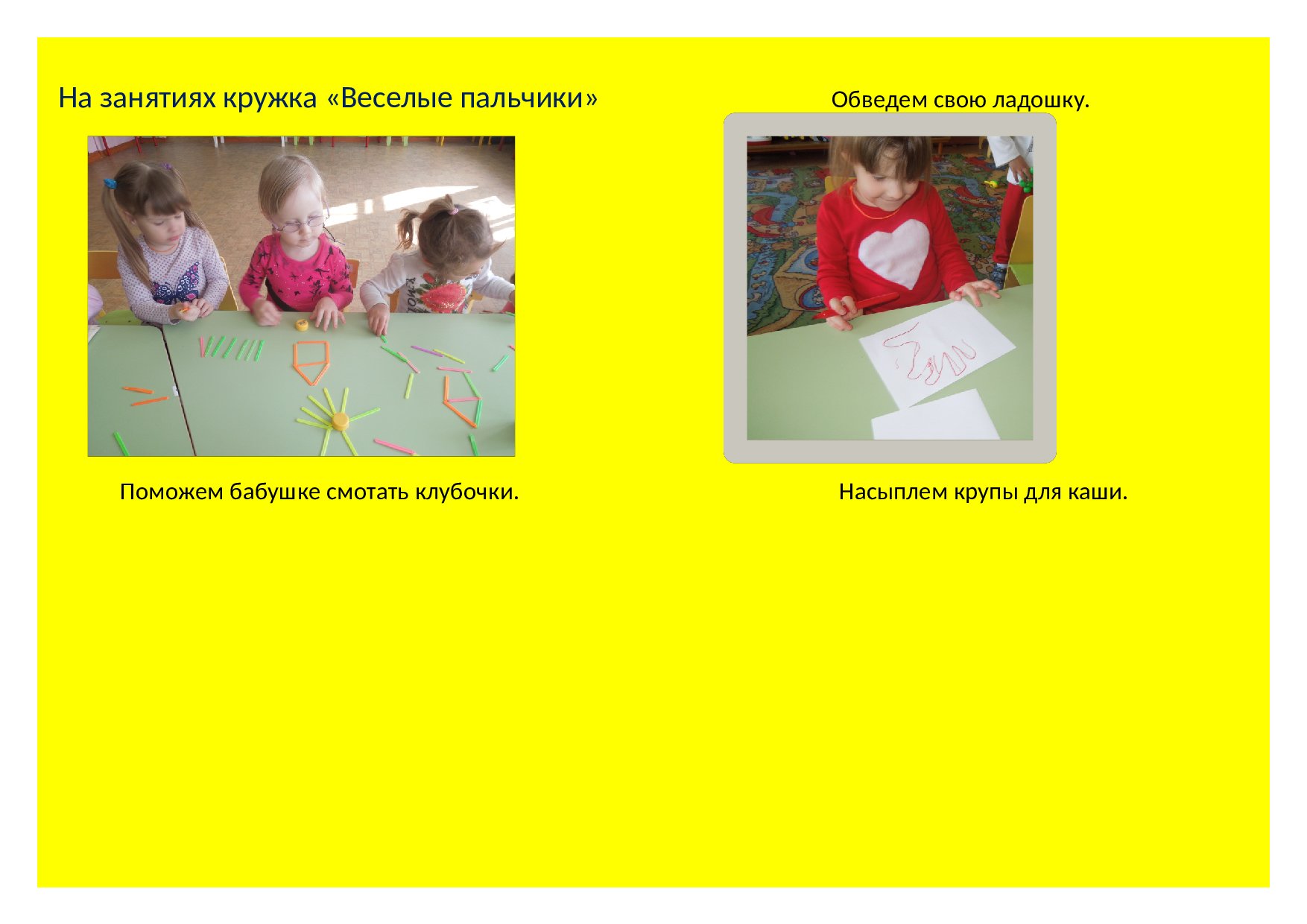 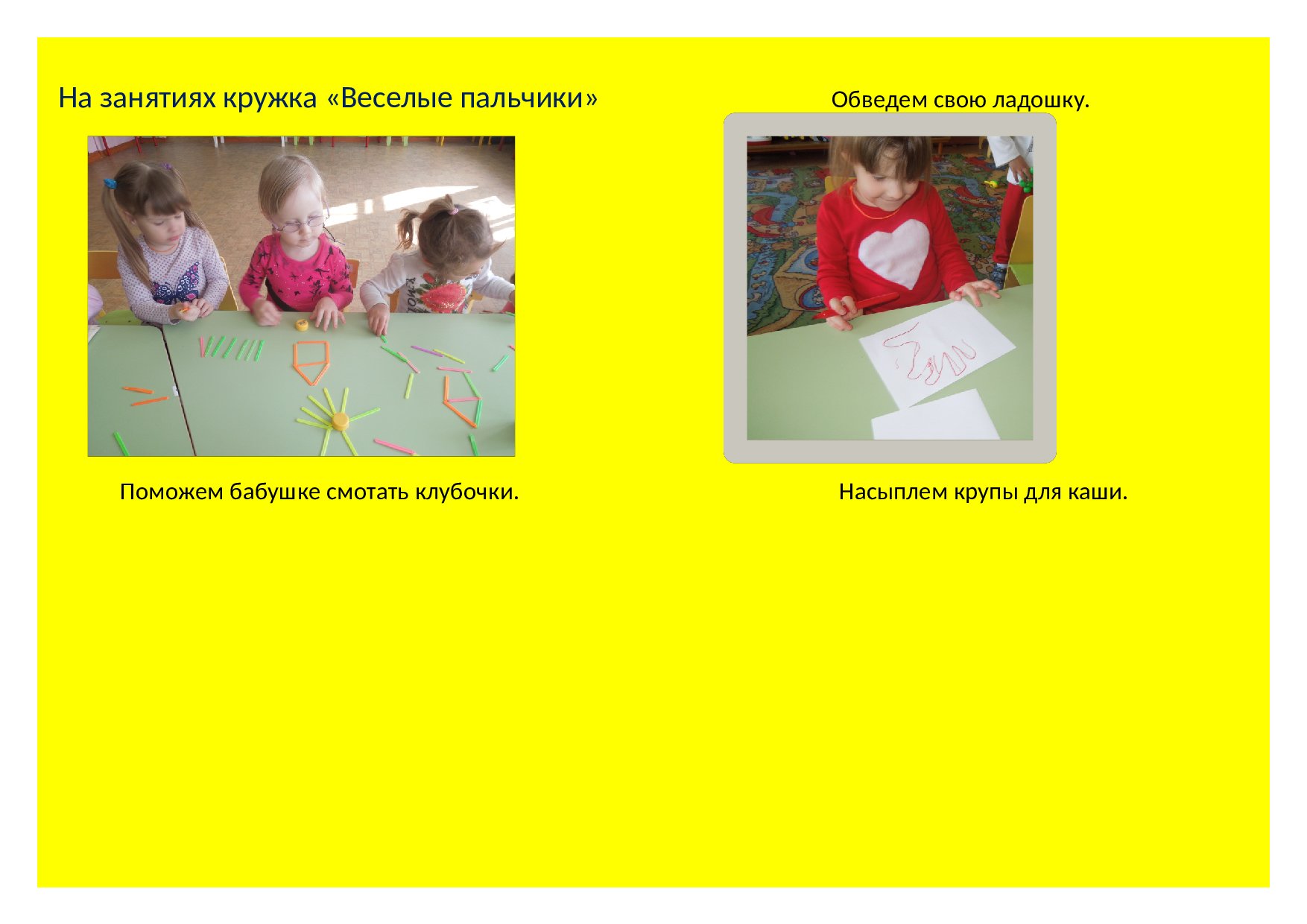 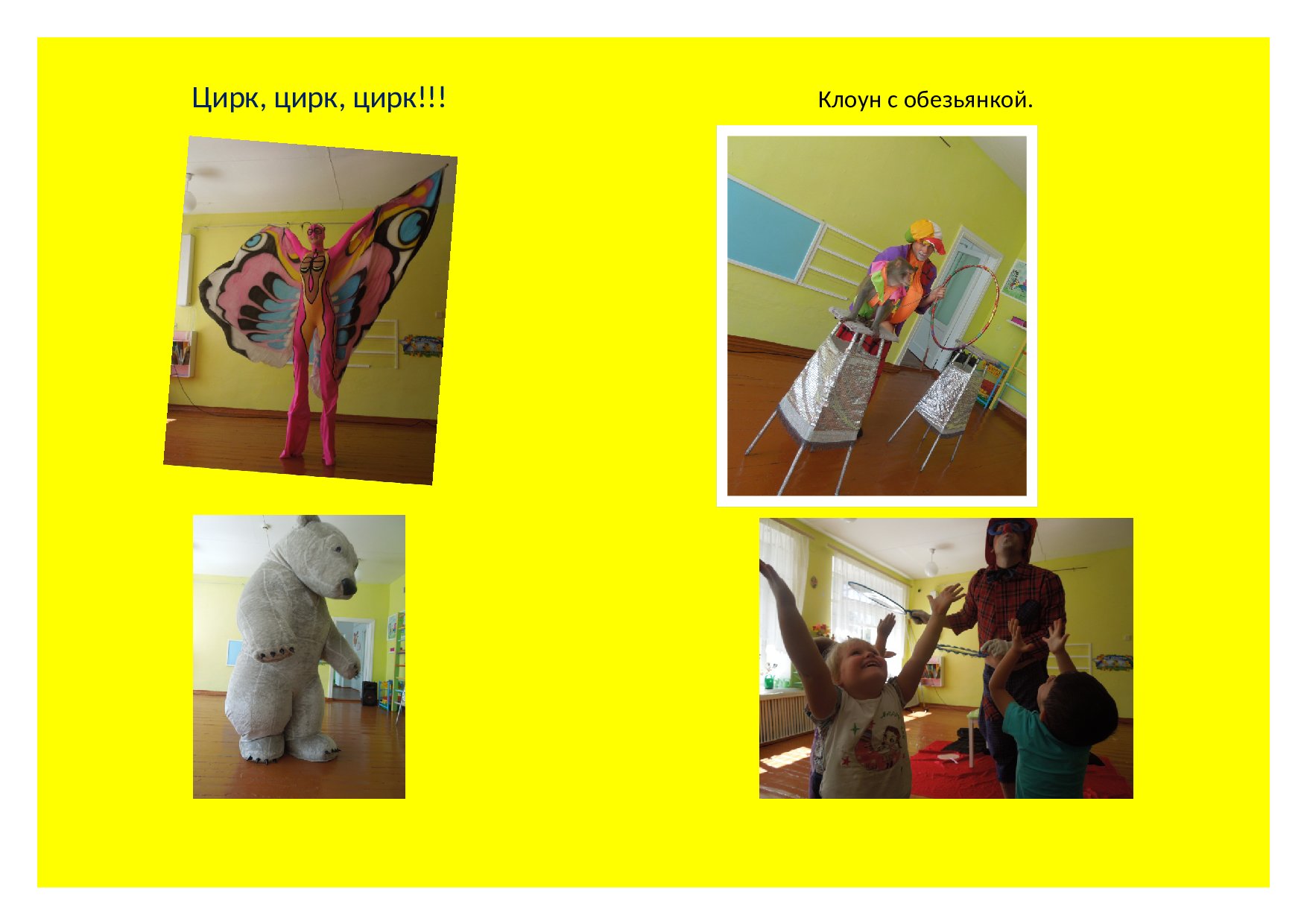 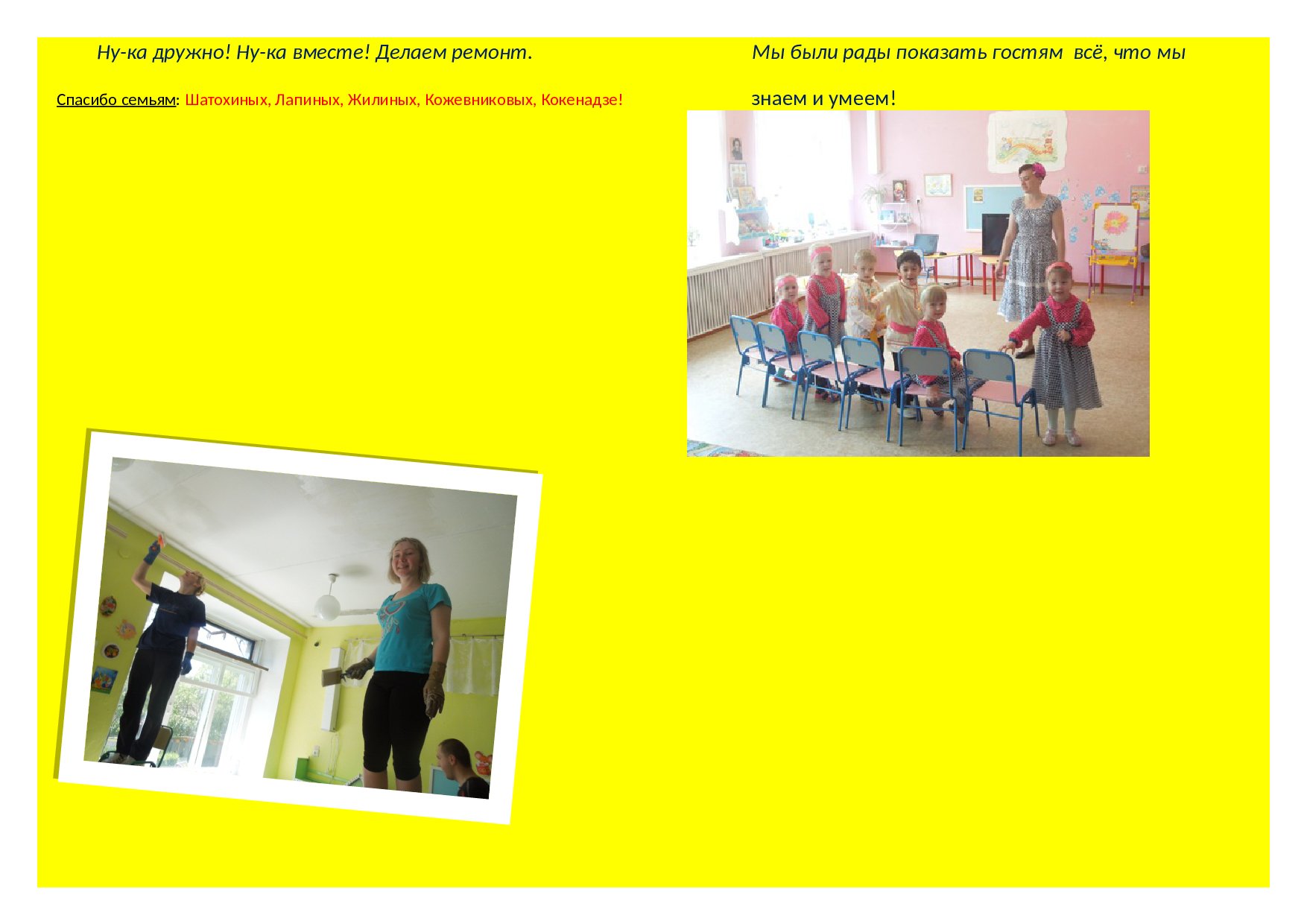 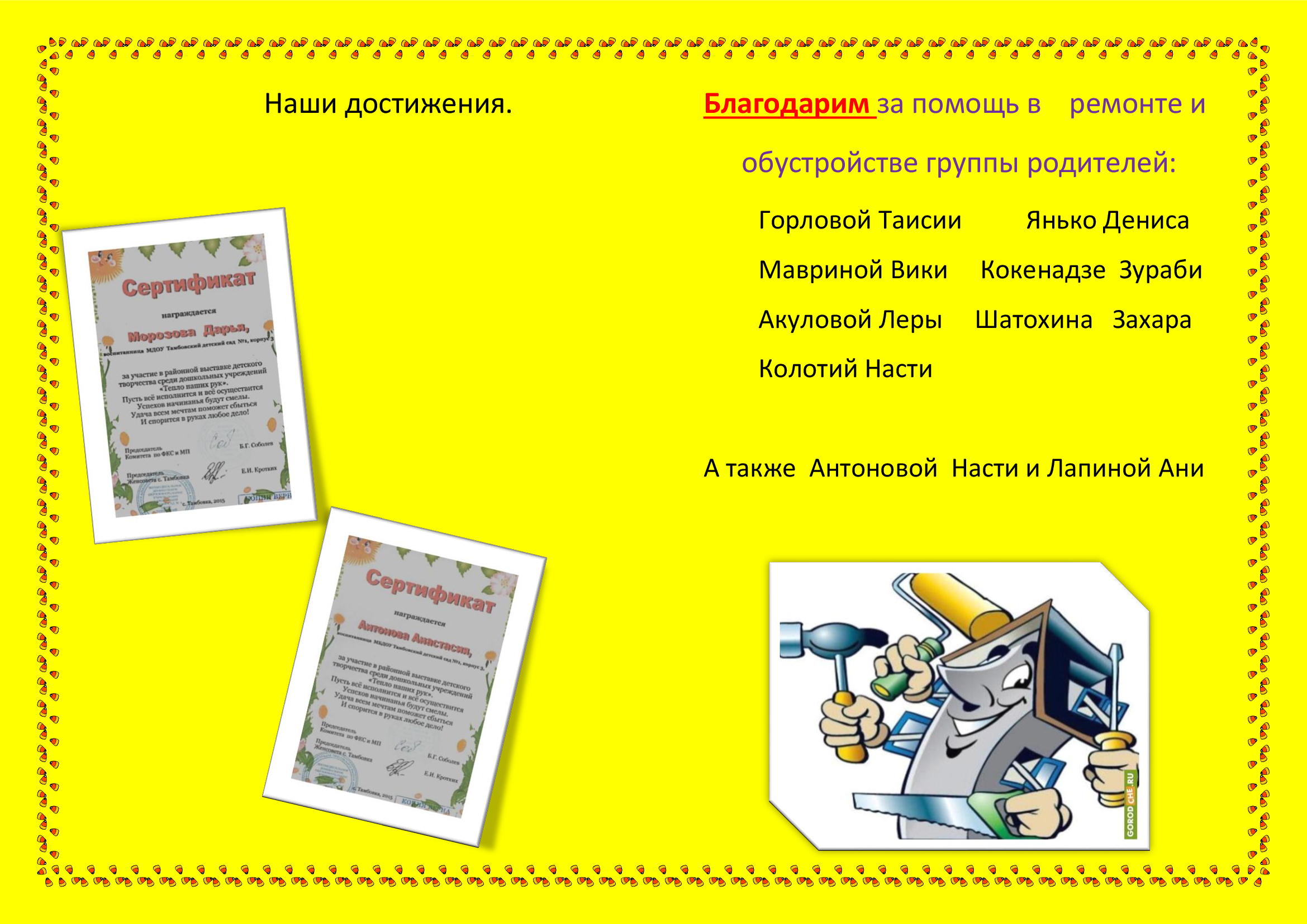 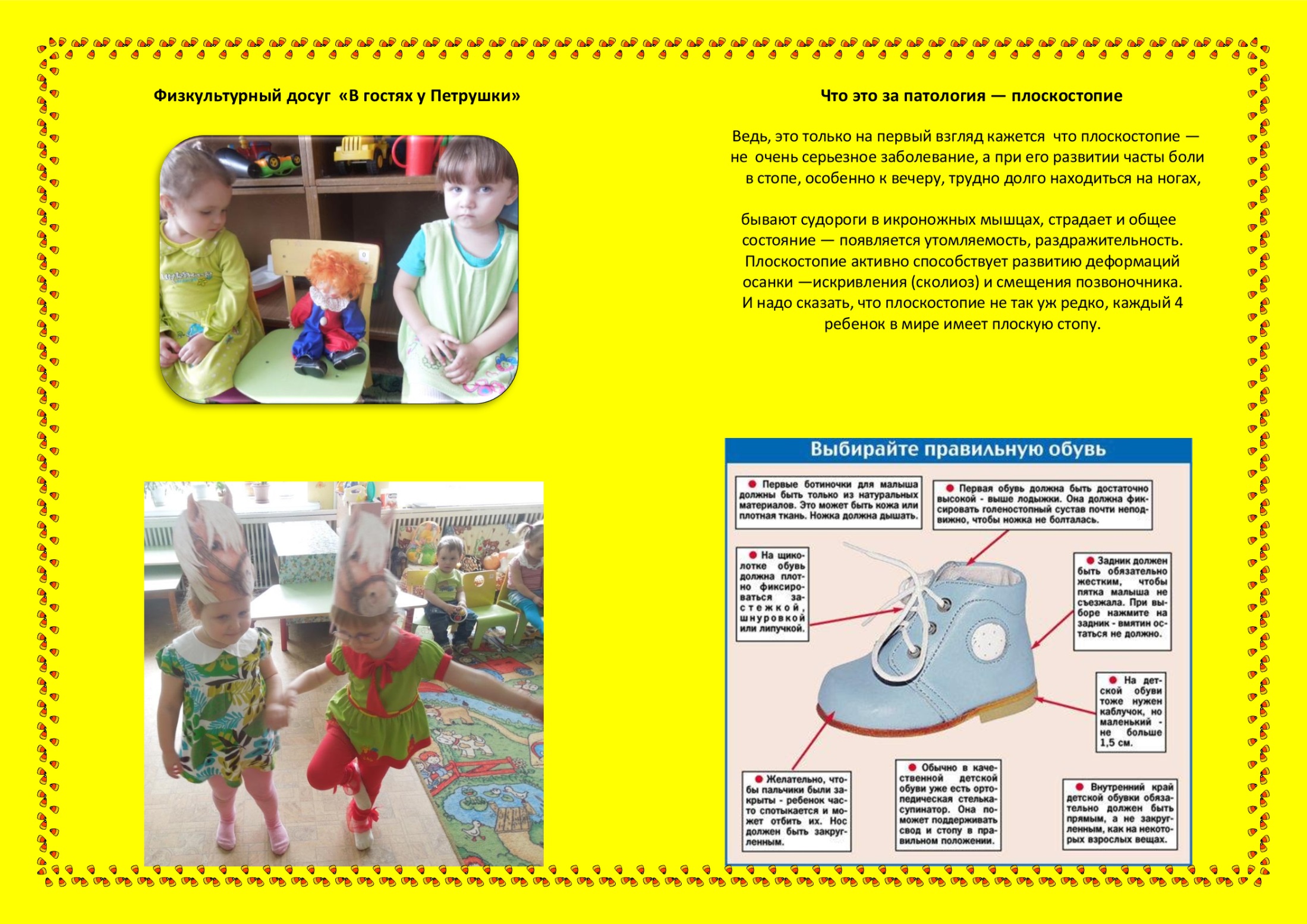 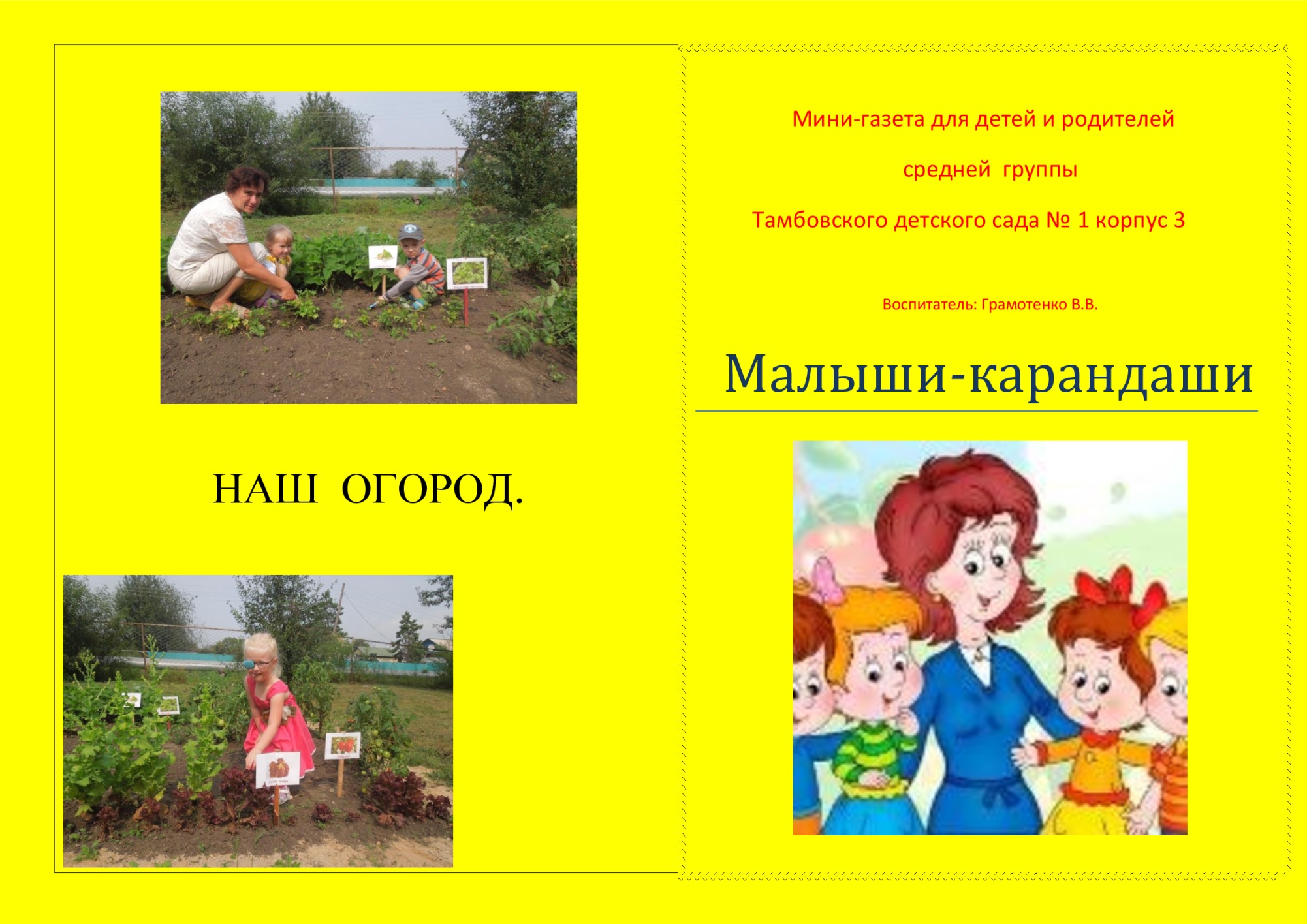 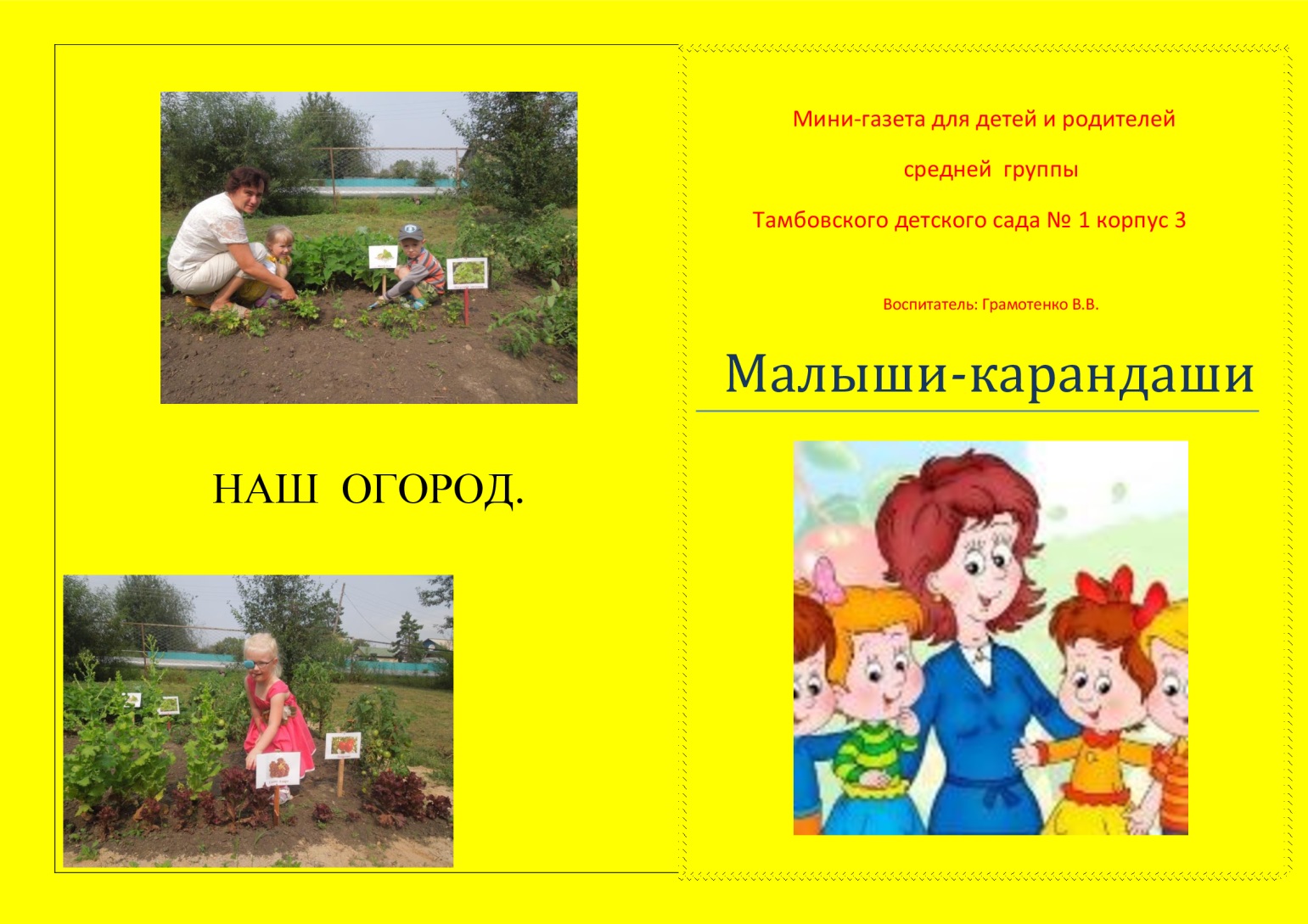 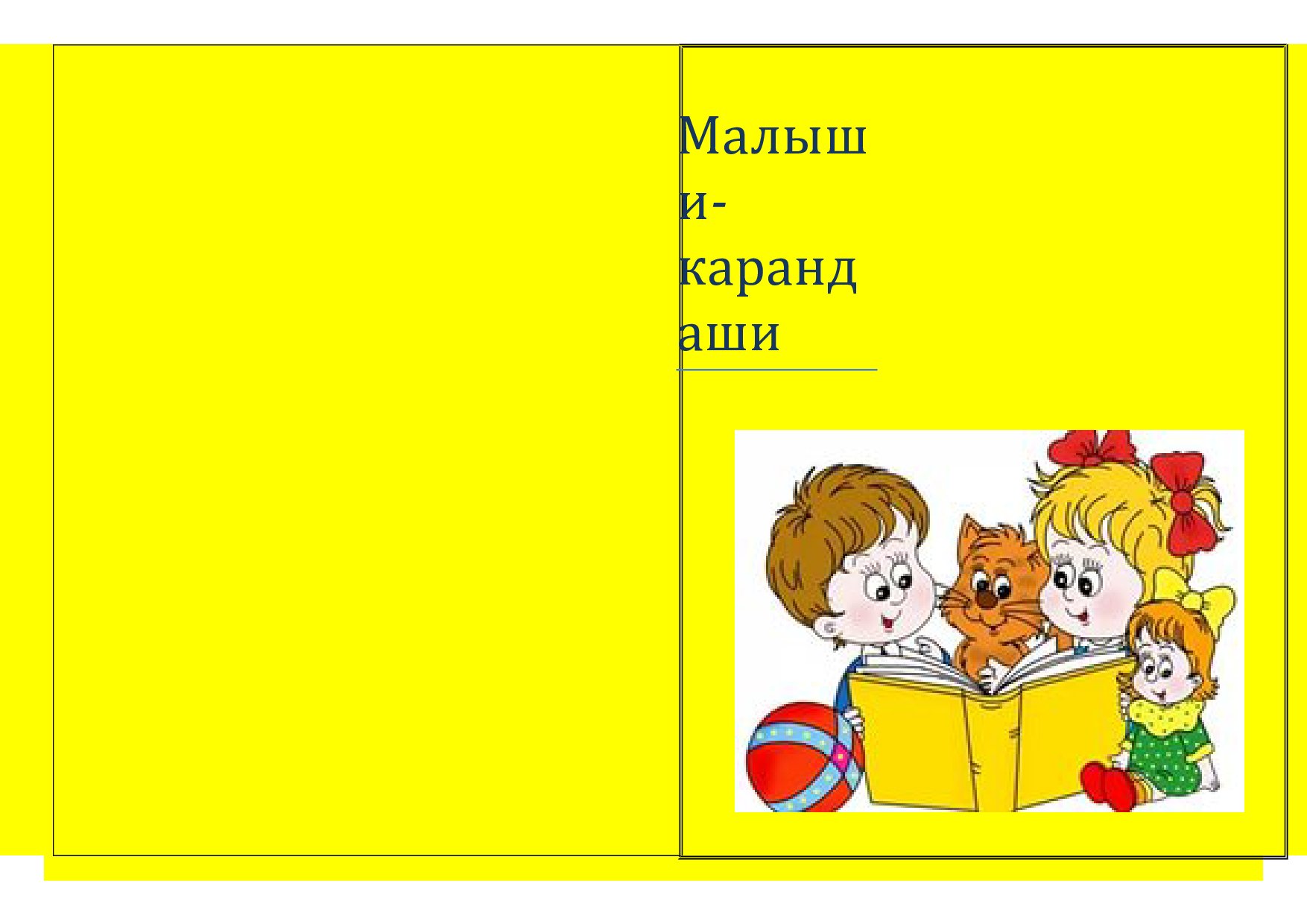